PROVOZ STÁTNÍ OPERY PRAHA PO REKONSTRUKCI
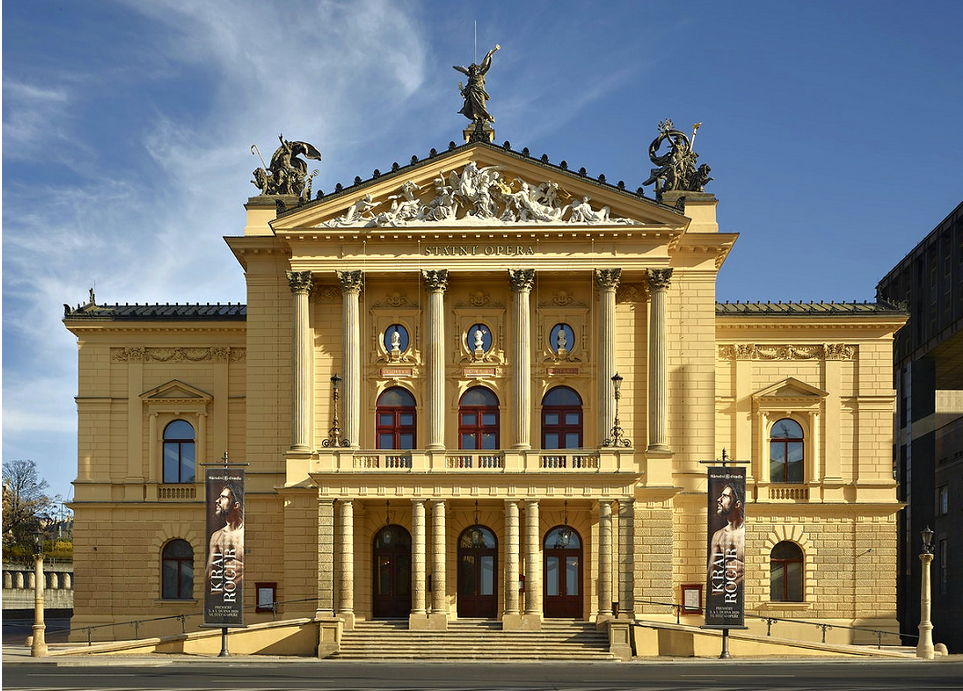 1
Ing. Karel Matějíček, www.ingmatejicek.cz
XII. sympozium GREEN WAY 2021
www.ingmatejicek.cz
Historie divadelní budovy
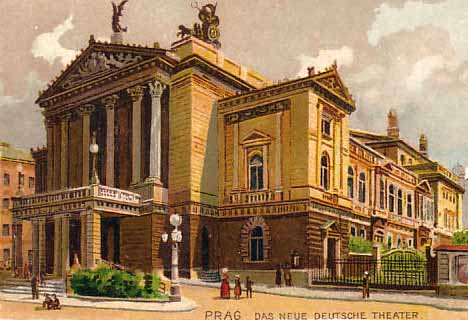 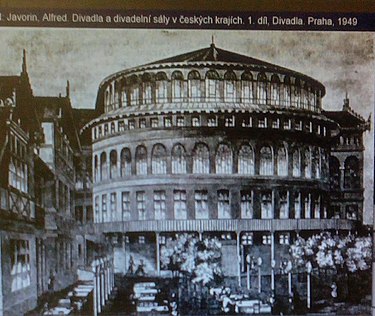 1888-1939 - Nové německé divadlo
1939-1944  - Německá opera 
		(Deutsches Opernhaus)
1945-1949 -  Divadlo 5. května
1949-1992 -  Smetanovo divadlo
1967–1973 – Generální rekonstrukce
		(Národní shromáždění, metro)
po roce 1992-Státní opera Praha
1859–1885 - Novoměstské divadlo 
Dřevěná letní scéna s kapacitou 
1241 míst k sezení 
2000 míst k stání
2
www.ingmatejicek.cz
Systém větrání, vytápění a chlazení před rokem 1967
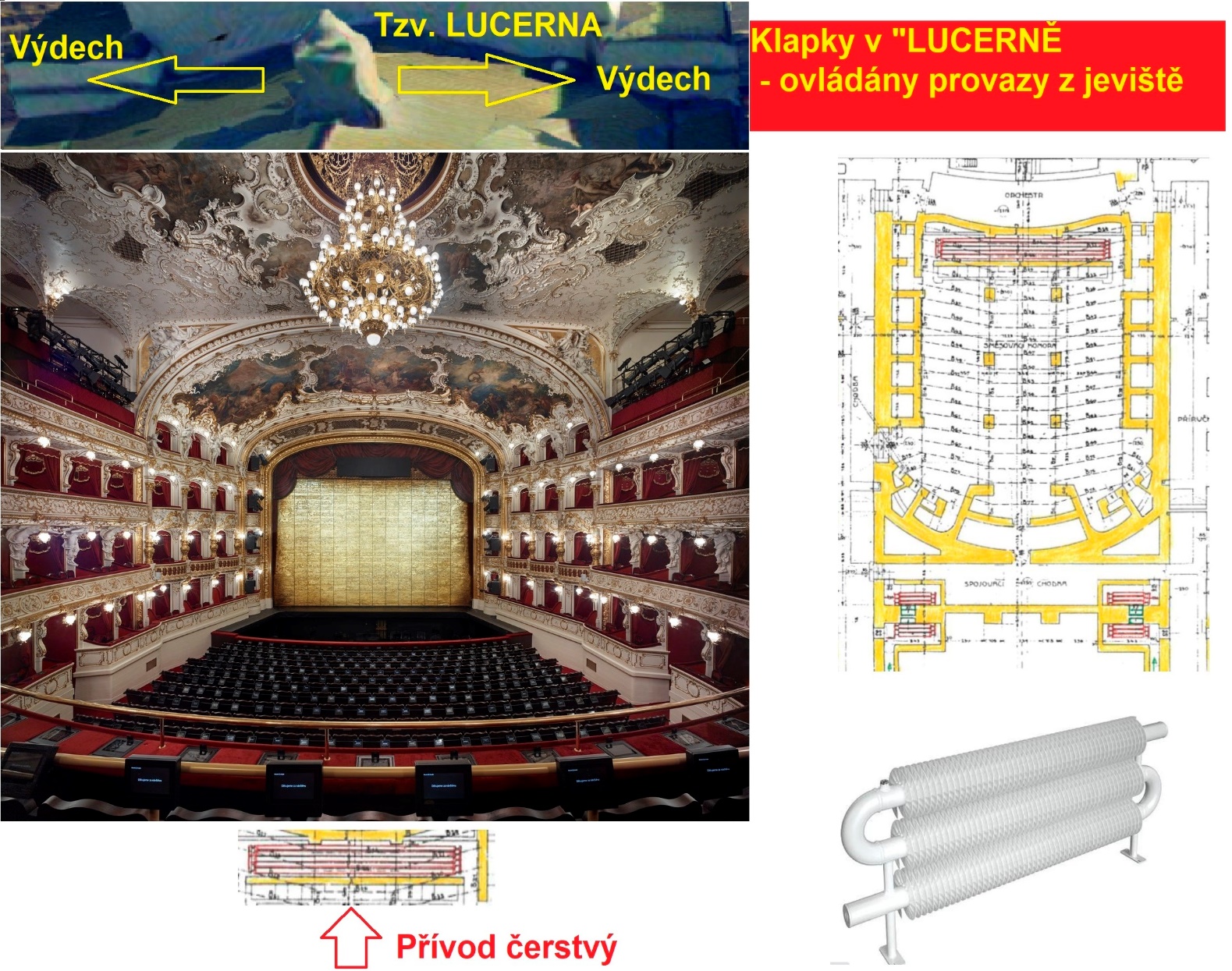 Zdroj tepla: Kotelna, palivo koks
Zdroj chladu: Studna pod jevištěm
3
www.ingmatejicek.cz
Systém větrání, vytápění a chlazení po rekonstrukci od 1973 do 2016
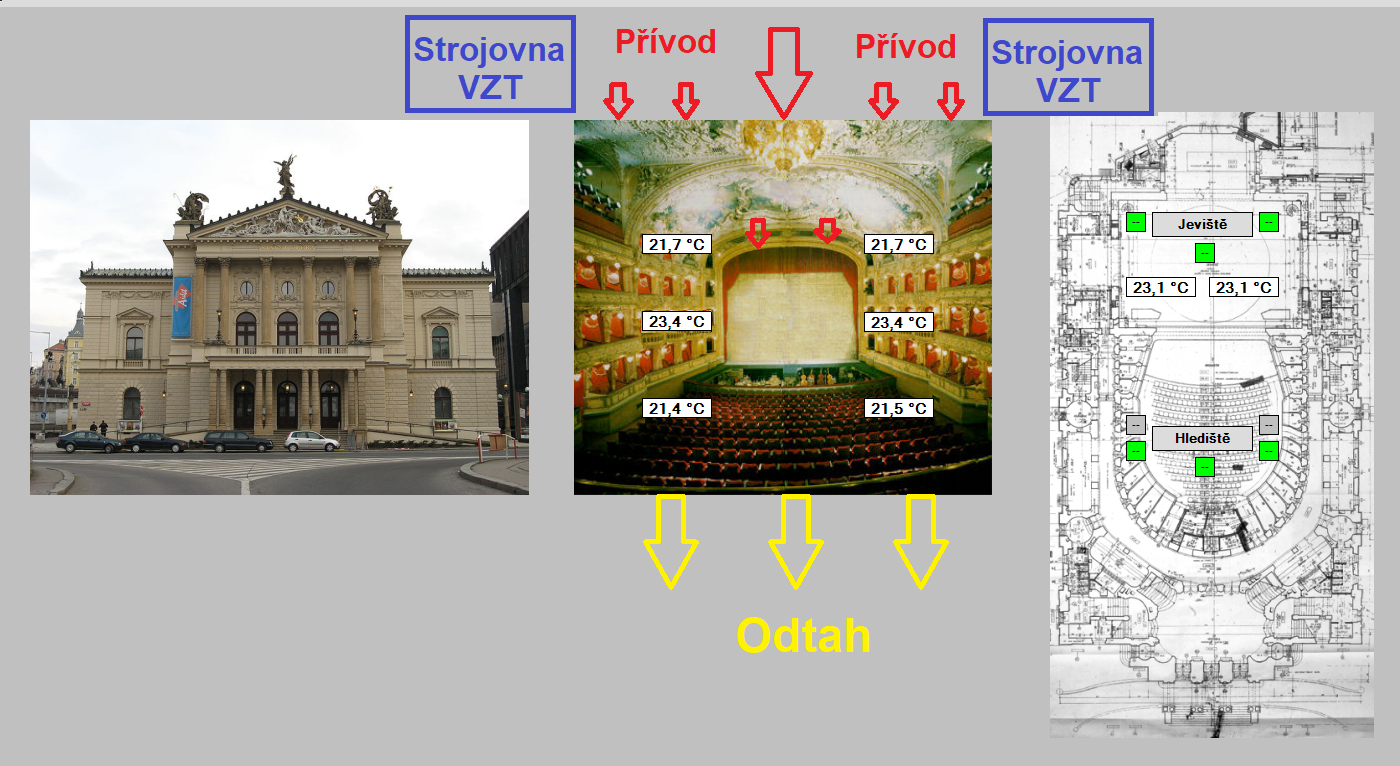 Zdroj tepla: Kotelna, palivo plyn / lehký topný olej (dvoupalivový hořák
Zdroj chladu: Strojní chlazení
4
www.ingmatejicek.cz
Celková rekonstrukce 2016 až 2021
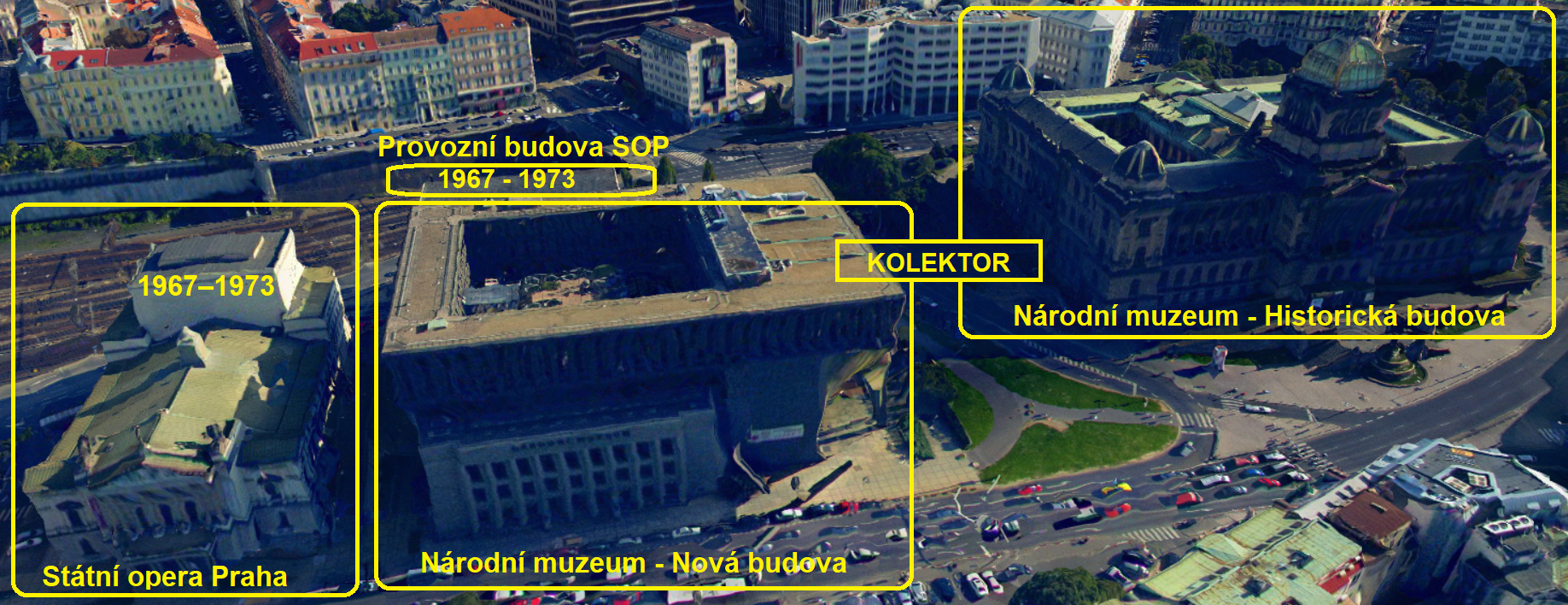 Propojení provozní budovy SOP s Národní muzeum – Historická budova
Dodávka tepla i chladu z SOP do NM HB
5
www.ingmatejicek.cz
Systém větrání, vytápění a chlazení po roce 2021
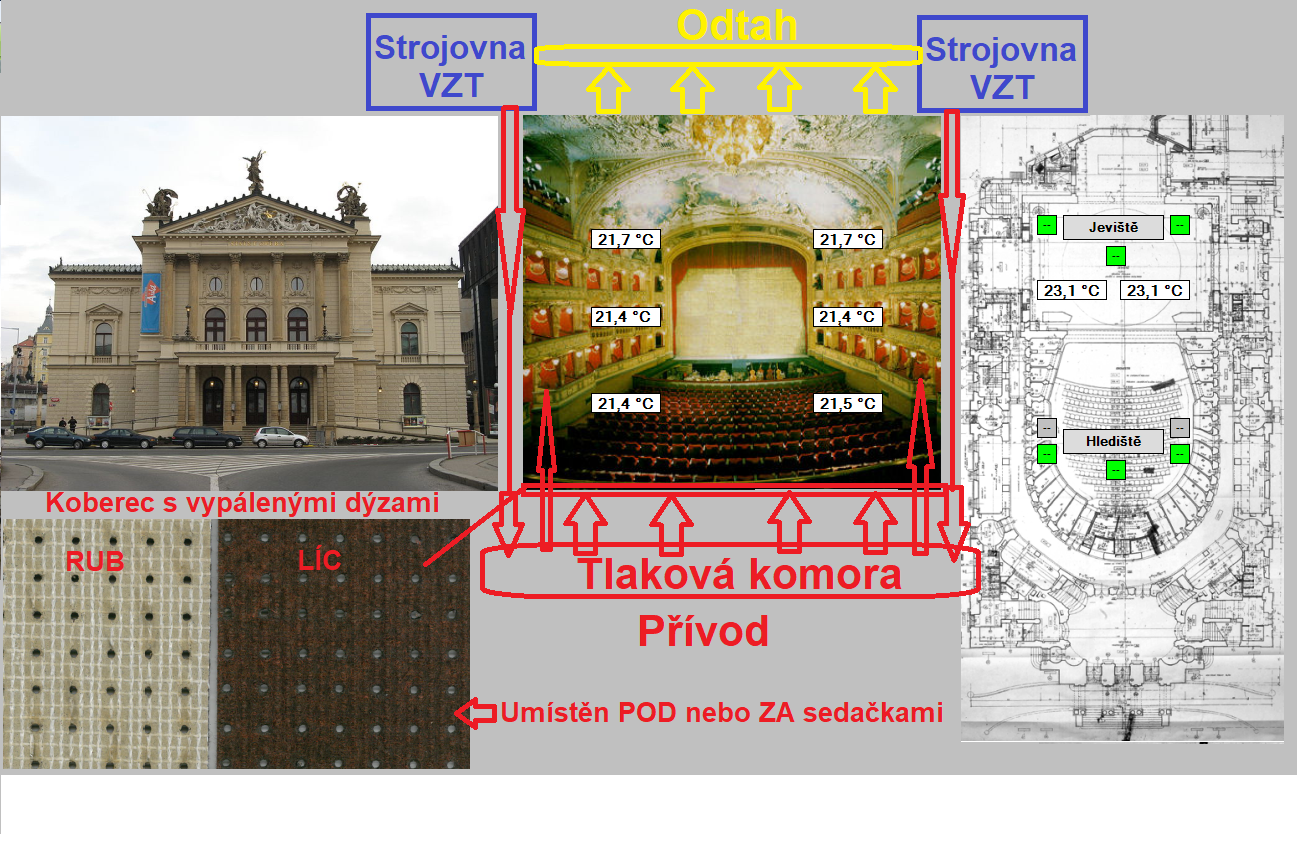 Zdroj tepla: Kotelna, palivo plyn, Tepelná čerpadla
Zdroj chladu: Strojní chlazení, Tepelná čerpadla
Teplo i chlad se vyrábí pro Státní operu Praha, Národní muzeum obě budovy
6
www.ingmatejicek.cz
Jeviště – schéma vzduchotechnického zařízení s MaR
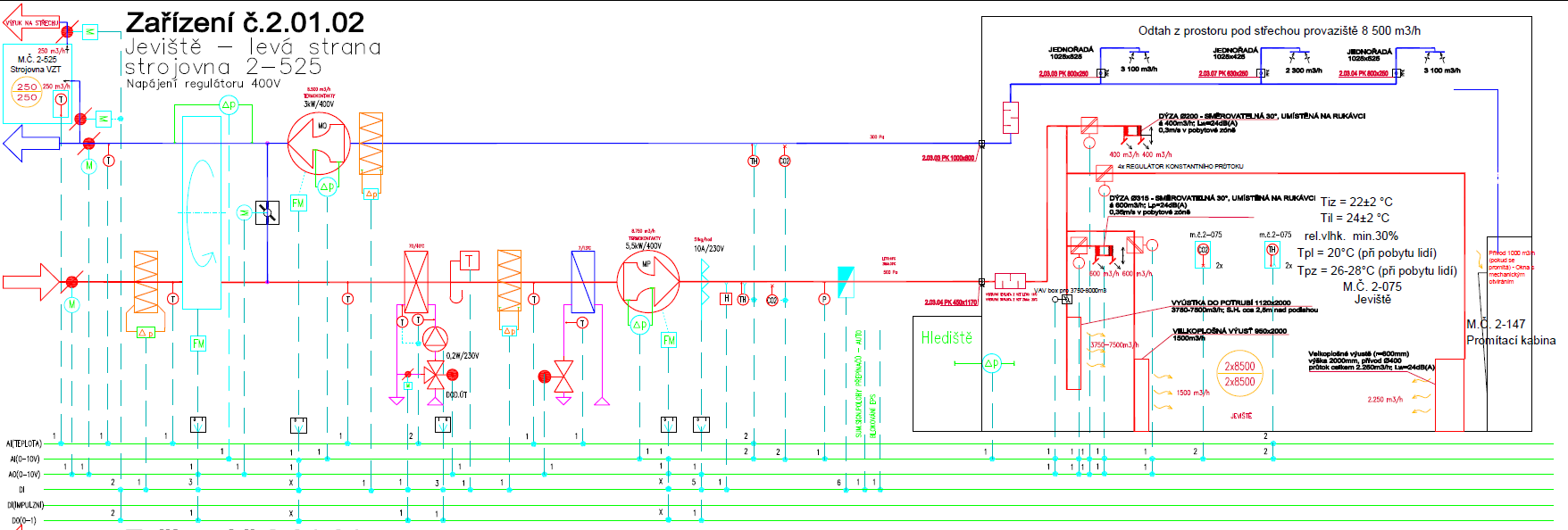 Distribuce vzduchu:
Přívod:
Pole dýz v úrovni horního portálu
Štěrbiny v úrovni bočních portálů
Velkoplošné vyústi v zadní části jeviště
Dýzy na bocích jeviště – problematické vzhledem ke kulisám
Odtah:  Pod stropem provaziště
Regulace: Teplota, vlhkost, CO2, množství vzduchu, regenarece
7
www.ingmatejicek.cz
Hlediště – schéma vzduchotechnického zařízení s MaR
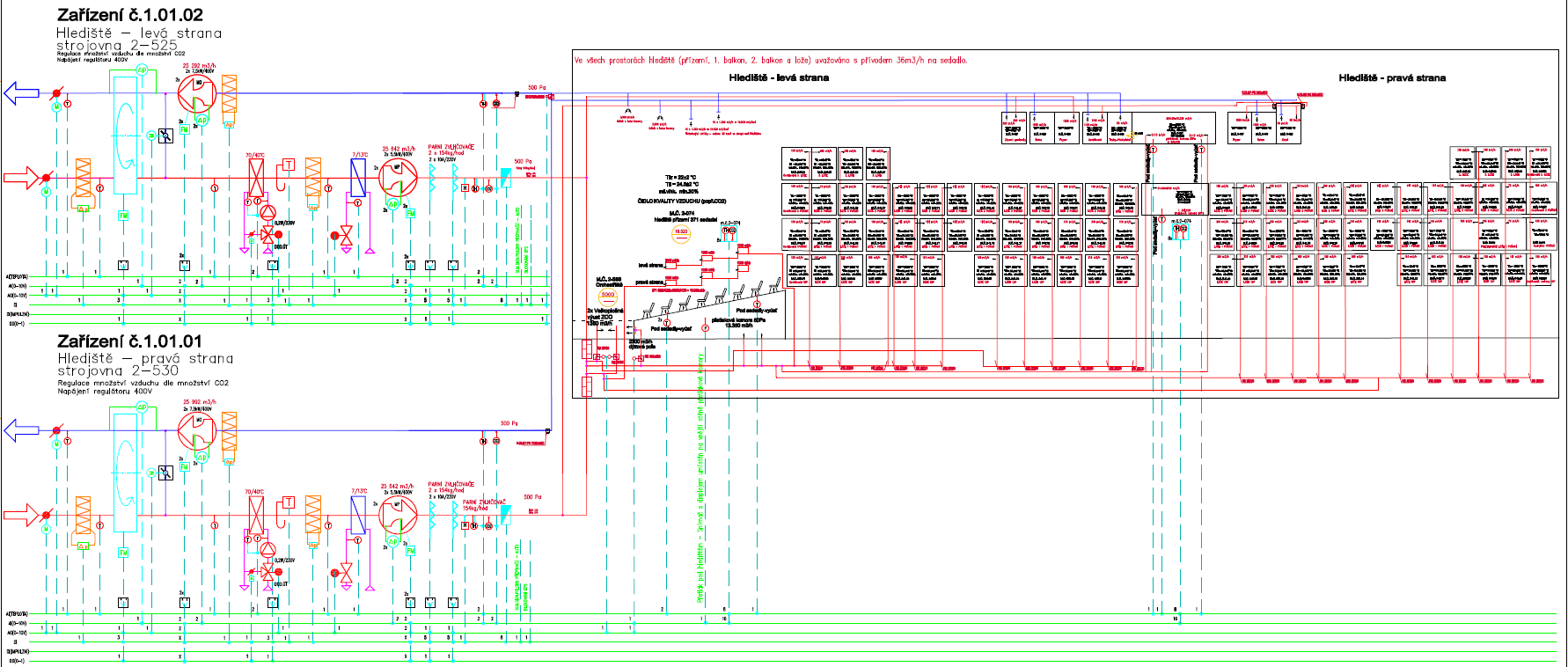 Distribuce vzduchu:
Přívod:
Dýzové pole vypálené do koberců – pod nebo za sedačkami
Vyústky na zadních stěnách lóží, boky přízemí 
Mezery mezi fošnami – hlediště (možné provozovat samostatně – uzavře se VZT hlediště)
Odtah:  Stropem hlediště
Regulace: Teplota, vlhkost, CO2, množství vzduchu, regenerace
8
www.ingmatejicek.cz
Nové rozvody a zdroje tepla a chladu
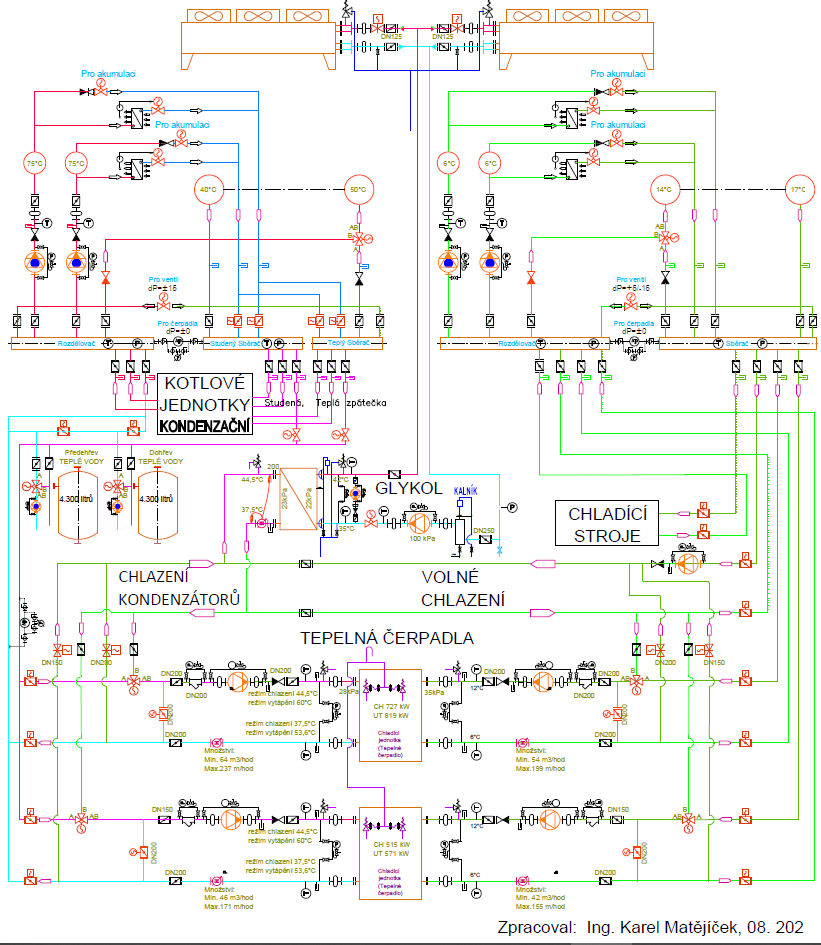 Bylo nově realizováno:
Nové rozvody TCH
1x Kondenzační kotel plyn - náhrada za dvoupalivové ČKD
2x Tepelné čerpadlo s výměníky glykol/vzduch
Propojení do Historické budovy Národního divadla
Nový řídící software MaR
9
www.ingmatejicek.cz
Děkuji za pozornost
www.ingmatejicek.cz
10